Building Bridges for All Studentswith Problem-Solving Education
diagrams & links  –  EducationForProblemSolving.net/eed/
How can we use our ideas for Problem-Solving Education in ways that will help all students improve their problem-solving abilities, as part of our efforts to produce better diversity, equity, and inclusion?
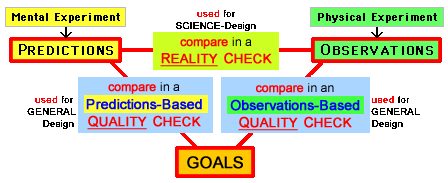 The next few slides(before the first "blank slide" that shows a topic-change)are explanatory comments that I'm making after the seminar. My purpose for the first slide (above) wasgiving people in the seminar room (or on Zoom)something interesting to look at and think aboutwhile they were waiting, before I began talking.
After my seminar (September 22, 2022) I revised this pageby rearranging MANY slides and adding links and in other ways,like adding a "blank slide" between major changes-of-topic. This PowerPoint summarizes many of my main edu-ideas, andwhy I'm so excited about them.  But for a deeper understandingyou can study the Introductory Overview in my comprehensive website about Education for Problem Solving.  During thelast week of September I'll be making a Short Overviewthat is a "bigger picture" view of ideas in the website.And my seminar-page has abstracts (short and longer)for ideas in the seminar and website, plus an informal bio.
In this PowerPoint,the LINKS are gold.
Of course, during the seminarI didn't cover all of the ideas in this PowerPoint( nobody could talk that fast or listen that fast ! )but you can digest the ideas more slowly now.
 
And, as described in the previous slide,I recommend studying the Introductory Overview(that includes the Short Overview) where the ideas are explained more thoroughly.
For using my edu-website ( Education For Problem Solving ),3 tips:  use a BIG Screen  –  open LEFT+RIGHT and click linksbecause a link usually will open in the "other side" frame soyou can continue reading in the frame where the link was.And you can "open only this page" with a top-of-page link. 
     LEFT SIDE is homepage                 RIGHT SIDE has in-depth       with Intro-Overview.                     examination of topics.
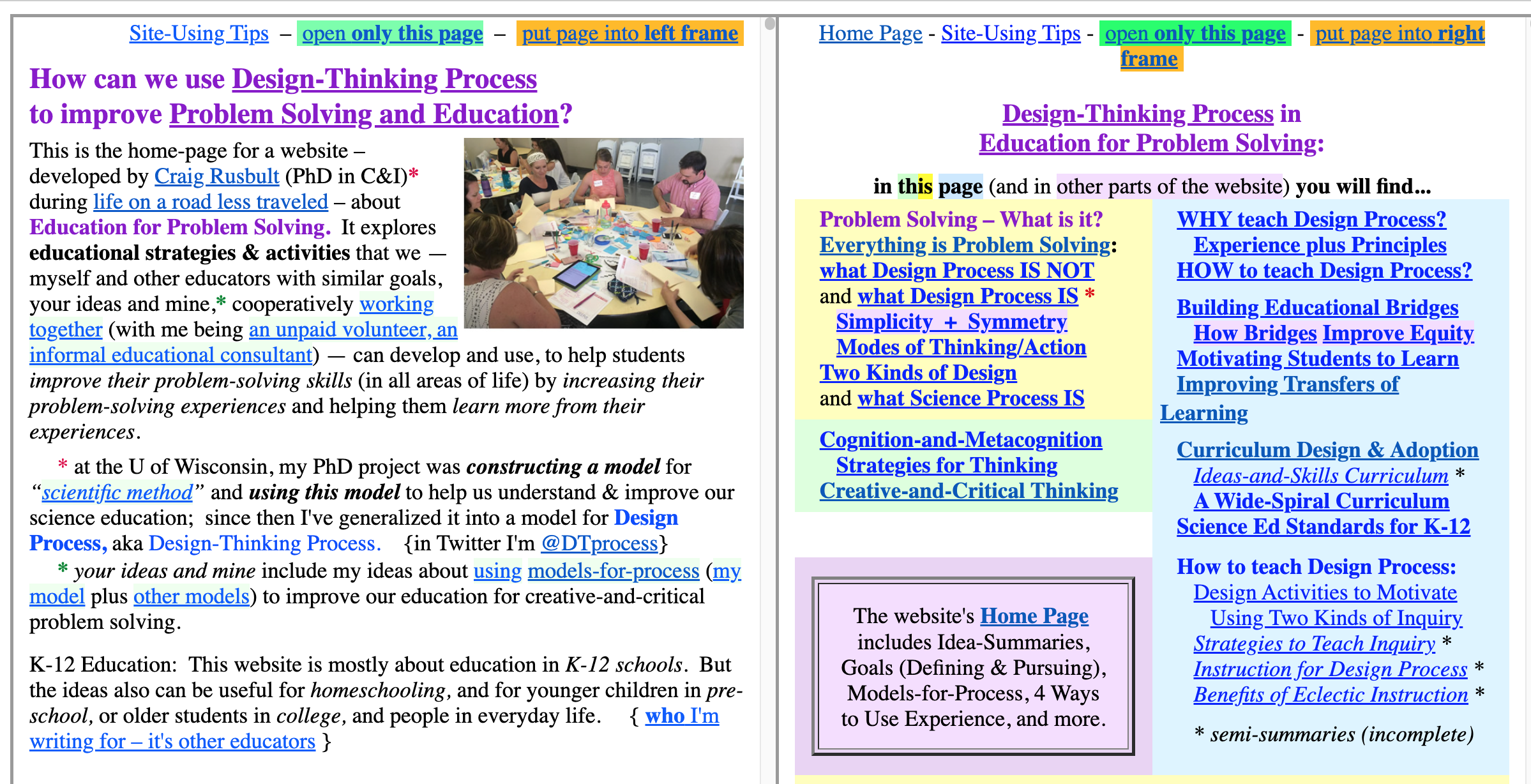 Building Bridges for All Students with Problem-Solving Education
by Craig Rusbult, PhD   –   September 22, 2022 ( a seminar for OSU's Dept of Engineering Education ) 
_______________________________________________________________________________  
WHY should we Build Bridges?  What are the benefits?When we Build Bridges, we can help students improve theirTRANSFERS of Learning (for their Skillful Uses of Knowledge)     Across Areas (between School-Life & NonSchool-Life), andTRANSITIONS of Attitudes (Confidence & Motivations) with    "transfers" Through Time ( Past    PRESENT    Future ).
my claims about Objectives and Process:
I think people use a similar Process of Problem Solvingfor almost everything we do in life, in most areas of life.
This claim is based on logically combining two sub-claims:
A) our Problem-Solving OBJECTIVES include almost all we do,
B) our Problem-Solving PROCESS is similar for almost all we do.
For awhile, these two claims will be our focus, beginning with
A) why PS-OBJECTIVES include almost everything we do.
the scope of PS-Objectives is widerwhen we choose broad definitions:
EDUCATION is      learning from life-experiences.
 
PROBLEM is      an opportunity to make something better.                (better in any way, in any area of life)
PROBLEM SOLVING is     whenever you do make something better.
A)  With these broad definitions,
your Problem-Solving OBJECTIVES     (what you choose to make better)      can include almost everything in your life.  
 
because your OBJECTIVE can be (with my categorizing) a 
product - activity - relationship - strategy  -  theory
       (often there are overlaps, so it's product and/or activity and/or...)
For many reasons, it's educationally useful to split
these kinds of OBJECTIVES into two kinds of Design:
 
product - activity - relationship - strategy – theory
 can be categorized into two kinds of design: 
product - activity - relationship - strategy
    in GENERAL Design (in Engineering & other Areas)
 
product - activity - relationship - strategy – theory
    in SCIENCE-Design (in Science, Engineering,...)
HOW can Educational Bridges increase Transfers Across Areas?
A) By using broad definitions for Problems & Problem Solving,     Problem-Solving OBJECTIVES include almost everything we do.     And in a second wide scope,
B) my model for Design Process shows how we use a similar     Problem-Solving PROCESS for almost everything we do. Notice that, in my model ,Problem-Solving Processis               Design Process
Why should you accept these two claims?
A) A wide scope for Problem-Solving OBJECTIVES is easy to show     — IF you think my broad definitions are reasonable — and      the wide scope of PS-Objectives lets us design PS-Activities     that are FUN and (as perceived by students) are USEFUL. B) Later I'll show how my model for Design Process – for the      Problem-Solving PROCESS that people use for most things     we do in life — is an accurate description of how we actually     use creative-and-critical thinking while we solve problems.     If students believe that PS-Process (used by them in School)     will be Personally Useful (in Life), they will be motivated to     invest in their own Personal Education.
HOW ?  using Design Process leads to wide scopes for...
A) Problem-Solving OBJECTIVES ,B) Problem-Solving PROCESS.
     PLUS – How People Learn: Brain, Mind, Experience, and School
How People Learn (from National Research Council) saystransfer is "the ultimate goal of learning" so it's "a majorgoal of schooling," and recommend (based on research about learning) that to increase transfer, we should:A) teach knowledge in multiple contexts;     this is encouraged by the wide scope of PS-Objectives;B) teach knowledge in a form that's easy to generalize;     Design Process does this by using a similar PS-Process      across the wide range of PS-Objectives and PS-Activities.
How People Learnsays that – to increase transfer – we should"teach knowledge in a form that's easy to generalize"andeasy-to-generalize occurs with my modelfor                   Design PROCESS,for Problem-Solving PROCESS.
Why should you accept my bold claims?
Is there "PROOF beyond a reasonable doubt"?  –  NO.Are there logical REASONS for "a good way to bet"?  –  YES.
We have logical reasons to predict that using Design Process    is a good way to bet, can be useful in educational projects,    is worth developing with investments of time, money,...
The logical reasons are analogous to logic in my PhD project,
when my two sub-projects were ...1. developing a model for Scientific Method,2. then using this model to analyze instruction.
During that time the logic was:     Scientific Method(s)  scientists do Science-Actions.     IF students do these Actions during the instruction,       probably they will improve their Science-Actions.But this is a logic-based PREDICTION (re: a good way to bet),not an OBSERVATION that using D-Process improves Actions.
And now these logical reasons are analogous to my claims:
How People Learn (with its basis in educational research) provides logical support — because HPL claims that transfercan be increased by   A) teaching in multiple contexts, andB) teaching generalized principles,
     similar to my claims that we can use Design Process tomake wide scopes for  A) PS-Objectives, and  B) PS-Process,and that together (with their A+B and my A+B) this providesa logical reason to think Design Process may increase transfer.
I want to work cooperatively with other educatorsto develop our ideas for improving education,by creatively-and-synergistically combiningMY experiences-understandings-skillswithYOUR experiences-understandings-skills. I've been thinking mainly about education for K-12,but most ideas also can be used for college education.
 
If you find my ideas interesting – even if (maybe especially if) you're thinking "yes, but..." because you agree partially (yes)but not totally.  Of course that's ok, and it could help bothof us learn if we discuss your reasons for "yes" and also "but".
Building Bridges for All Students,with Problem-Solving Education
Building Bridges with Problem-Solving Education,for All Students The two title-colors show two fairly-independent ideas(and I think both ways-to-arrange have similar meanings?)because we could improve Problem-Solving Educationbut do it in ways that don't help "all students" andinstead lead to LESS diversity-equity-inclusion.
The colors also show areas where I feel competent, andareas where I think people in OSU's Engineering Educationknow much more about "how to do it" compared with me.
We want to buildeffective Edu-Bridgesso students will be motivated topursue their own Personal Education,
therefore we shoulddevelop Activitiesthat areFUN and USEFUL
The wide scope of Problem-Solving Objectives(and thus of possible Problem-Solving Activities)makes it easier for educators to creatively designa variety of Activities that are FUN and USEFUL.
Designing Activities that are FUN and USEFUL :
FUN (with intrinsic experience) happens when activity has     fun TOPIC that (for a student) is interesting,     fun ACTIONS (by a student) that are interesting.
FUN (satisfying result-of-success) when student     anticipates success, and achieves success.     So this happens more often, design activities with     appropriate level of difficulty (not too easy, not too hard)           a well designed PS-Activity is similar (re: difficulty) to a          a well designed mystery story — so most students are          not bored (if too easy) and not frustrated (if too hard).
USEFUL is defined by a student.
During an Activity, a student will perceive USEFUL-nesswhen they think & feel (in their thoughts & emotions)that the Activity will be USEFUL for their own future life —their near future (after school), medium future (next year),and far future (as an adult) — because they're deciding thatwhat they are doing-and-learning will be Personally Usefulin their own lives, and this belief motivates them to pursuetheir own Personal Education.
     They are being motivated by their imaginings ofTRANSFERS Across Areas (from School into Life) andTRANSFERS Through Time (from Present into Future).
Personal Education:  Area-Transfers & Time-Transfers:
When students decide that they want to pursue theirown Personal Education, they're motivated by imaginingTRANSFERS Across Areas (from School into Life) and TRANSFERS Through Time (from Present into Future).
     There are logical reasons (e.g. earlier I described theA-and-B of OBJECTIVES-and-PROCESS with wide scope)to accept Transfers Across Areas.     By contrast, accepting "transfers" Thru Time dependsmore on the thinking of a student:  Are they imagining theways that their present School-Learning will improve thequality of their future Life-Living?
Personal Education is Problem-Solving Education:
We can ask students to...think about their goals for life (involving themselves & others)* anddevelop a proactive problem-solving approach for their education,asking "how can I solve a problem – by making my education betterand making my life better – and help me achieve my goals for life?"
(* and help others have better lives, with win-win goals & results?)
 Personal Education is proactive problem solving.A student tries to make things betterbecause they believe that...improving School-Life improves their Whole Life because better Education produces a better Life;making Their Education better will make Their Life better.
Student Expectations:  When students think they will getTRANSFERS of LearningAcross Areas and Through Time ,this can produce TRANSITIONS in Attitudes:
Past                  PRESENT                Future
SCHOOL
LIFE
MOTIVATIONS:
If I improve my PS-Skills NOW in School,I can use my improved PS-Skills LATER in Life.
[Speaker Notes: This is what only I will see?]
and TRANSFERS (Across Areas & Through Time)can produce TRANSITIONS in Attitudes:
Past          PRESENT          Future
LIFE
SCHOOL
CONFIDENCE
I've done PS-Process BEFORE in Life,so I can do it NOW in School.
[Speaker Notes: This is what only I will see?]
A student's perception of Personal Useful-nessprovides their motivation for Personal Education.
 ________________________________________________________________________________  
 Here are some useful self-education strategies (that most of you already know) for Personal Education:
• developing and using (with consistency) a Growth Mindset,
• trying to learn from every experience (good or bad)with a proactive attitude of Intentional Learning,
• believing that Better Learning NOW will lead to Better Performing LATER,
• developing-and-using a Checklist for Problem Solving.
Growth Mindset:  develop-and-use it consistently, so — whenever you ask "how well am I doing in this area?" and honestly answer "not well enough" — you are thinking "not yet" (instead of “not ever”) because you are confident that in this area you can "grow" by improving your skills, when you invest intelligent effort in your Personal Education.  An effective growth mindset combines honest accuracy (in self-perception) with reasonable optimism (about being able to grow by improving). 
 
Intentional Learning:  Students do goal-directed Personal Education by defining worthy goals-for-life (to improve their self and life-situations) and making practical plans for achieving their goals, by pursuing their goals with effective activities and intelligent effort.
Performance Objective = want best performing NOW.
Learning Objective = want best learning NOWso can improve best performing LATER.
Past                 PRESENT                 Future
LearningNOW
PerformingLATER
examples from basketball:  you haveLearning Objective in early-season practice ,Performance Objective in late-season tournament game.
[Speaker Notes: This is what only I will see?]
Maya Angelou describes Performing and Learning:    "Do the best you can until you know better.      Then when you know better, do better."Or, with [my comments],      Do the best you can [with high Present Performing]       until you know better.      Then [later] when you know better [due to Present Learning],      do better [with high Future Performing].
 
Using an Objective-to-Perform usually is best short-term , butlong-term it's best to ALSO sometimes use an Objective-to-Learn.
develop a Checklist for Problem Solving (making things better) with Actions in Design Process & from other sources, anduse it consistently in relevant Areas of Life & Life-Situations.
When I make a mistake and – wanting to learn from the experience so I can "do it better" the next time – I ask "why?" the answer often is "my process wasn't effective" because some problem-solving actionshad not been done well, or had even been omitted.
     Often I could have avoided a "did it worse" mistake – and instead would have "done it better" — if (using Actions in Design Process as a checklist for  questions) I had asked...  Have I chosen a good Objective? (is this a wise use of my time?)   Do I understand the Problem-Situation?   Do I know what I want? (by defining Goals for a Problem-Solution);  then, Have I Generated Options for a Solution?  and Evaluated these Options?   then... Have I Made a Decision, and Actualized the Solution with actions?
Now we'll look atmy model forproblem-solvingDesign Process.
Earlier, I say that...
Later I'll show how my model for Design Process – for the Problem-Solving PROCESS that people use for most thingswe do in life — is an accurate description of how we actuallyuse creative-and-critical thinking while we solve problems.
But...before doing that, I'll comment on differences betweenmy teaching style during the seminar anda teaching style that usually is much better for students in K-12.
Two Methods for Teaching Process-Principles:
Direct Explaining  (by teacher),Discovery Learning  (by student).
 
NOW,I'll do show-and-tell to explain our Problem-Solving Process.
LATER,With students, usually this is NOT a good teaching strategy.
Instead, help students DISCOVER PRINCIPLES-for-Process,     by using  EXPERIENCES  +  REFLECTIONS    PRINCIPLES .Their self-discovering will be more satisfying and effective.
 But for NOW,  Direct Explaining will be useful.
COMMENTS added during the post-seminar revision:
The slides above & below are similar,because I first made one (above) and then revised it.
I'm including both, because seeing the same idea twice(especially if it's an important idea, like this one)can be useful for understanding better.
I think the main "added value" in the revised slide (below)is at the bottom, with its description of ERP asUsing a Process-of-Inquiry to Teach Principles-for-Inquiry
Two Methods for Teaching Process-Principles:
Direct Explaining  (by teacher),Discovery Learning  (by student).
 
when we are not in a seminarwith very-brief TIME LIMITS,help students DISCOVERPRINCIPLES-for-Process,
EXPERIENCES  +  REFLECTIONS    PRINCIPLES
 
Their ERP self-discovering will be more satisfying and effectivewhen weUse a Process-of-Inquiry to Teach Principles-for-Inquiry
But... there is an important factor to consider for K-12 students.
In college educationeducators can control WHAT students study and WHEN,but in a K-12 Curriculumthat integrates Design Process (and other models) into acoordinated Wide-Spiral Curriculum with spiral repetitions(so students have problem-solving experiences in all grades),what a student learns in 1st Gradewill affect their "discovery learning" in 2nd Grade,so instruction with ERP( especially for Reflections )will have to be adjusted.
Earlier, I say that...
Later I'll show how my model for Design Process ...

Now it's "Later" and I'll describe my model,beginning with the most beautiful diagram,with two colorful-and-logical triangles:look at the next diagram and find them.
Then (although probably it won't be necessary)I'll explain "what the triangles are"and why they're important.
THE TWO TRIANGLES:one has 3 Elements (Predictions & Observations, Goals);the other has 3 Comparisons AND two kinds of Designbecause there are two ways to think about this triangle,by describing the WHAT of its evaluative Actions,and the WHY of each ACTION.
Define   –   Solve   –   Decide & Do
Define   –   Solve   –   Decide & Do
1 -  Define a Problem      Choose an Area-of-Life with a thing you want to make better.            Ben Franklin:  "Time is the stuff Life is made of " so choose wisely,              asking "What's the best use of my time right now?  and later?"      Learn about the Problem-Situation, to better Understand it,       Choose an Objective (choose what you want to make better),      Define GOALS (what do you want?  what will make it better?).
2 - Solve this Problem      creatively Generate Ideas  (for Options)      critically Evaluate Ideas  (for Options)           Ideas = Options for a Problem-Solution           with interplay between creative thinking & critical thinking           during creative-and-critical Process of Problem Solving.
Define   –   Solve   –   Decide & Do
1 - Define a Problem      Choose an Area-of-Life with a Situation (to make better)            Ben Franklin:  “Time is the stuff Life is made of” so choose wisely.      Learn about Situation, to better Understand the Situation       Choose an Objective (choose what you want to make better)      Define GOALS  ( = what will make it better? )
2 - Solve this Problem      creatively Generate Ideas  (for Options)      critically Evaluate Ideas  (for Options)           Ideas = Options for a Problem-Solution           with interplay between creative thinking & critical thinking           during creative-and-critical Process of Problem Solving.
Define   –   Solve   –   Decide & Do
1 - Define a Problem
2 - Solve this Problem      creatively Generate Ideas  (for Options)      critically Evaluate Ideas  (for Options)
 3 – Decide & Do       ( not shown in the diagram )       Solve this Problem (in Reality:  Actualize Problem-SOLUTION)
       Decide — when Evaluating    Choosing an Option       Do Actions — that are required to Actualize This Option,                                 so This Option becomes a Problem-SOLUTION.
you Evaluate by Using Experiments:
another broad definition   ( useful for building bridges )
 
EXPERIMENT = any Situation that produces Experiences, isany opportunity to get Experimental Information – when you     make PREDICTIONS in a MENTAL Experiment  (internal)           by imagining Situation    "what would happen if..."     make OBSERVATIONS in a PHYSICAL Experiment  (external)           by actualizing Situation    "what does happen when..."
 
EXPERIMENT = any Situation that lets you Predict,                            any Situation that lets you Observe.
EXPERIMENT = Prediction-Situation or Observation-Situation.
you Evaluate by Using Experiments:
another broad definition   ( useful for building bridges )
 
EXPERIMENT = any Situation that produces Experiences, isany opportunity to get Experimental Information. – when you     make PREDICTIONS in a MENTAL Experiment  (internal)           by imagining Situation    "what would happen if..."     make OBSERVATIONS in a PHYSICAL Experiment  (external)           by actualizing Situation    "what does happen when..."
 
EXPERIMENT = any Situation that lets you Predict,                            any Situation that lets you Observe.
EXPERIMENT = Prediction-Situation or Observation-Situation.
you Evaluate by Using Experiments:
another broad definition   ( useful for building bridges )
 
EXPERIMENT = any Situation that produces Experiences.
 EXPERIMENTAL DESIGN:  In a broad general strategy,
ask "what can we do (re: our Problem) to get Useful Information?"
imagine "IF we do this Experiment, what might happen," and         "what could we learn that might be interesting or useful?"
 
also – We can help students learn logically Designing Experiments,     re: ways to make Experiments more useful for Problem Solving     (e.g. Isolate & Control Variables;  Control Groups;  blind,...)
you Evaluate by Using Experiments:
another broad definition   ( useful for building edu-bridges )
 
EXPERIMENT = any Situation that produces Experiences.
 EXPERIMENTAL DESIGN:  In a broad general strategy,
ask "what can we do (re: our Problem) to get Useful Information?"
imagine "IF we do this Experiment, what might happen," and         "what could we learn that might be interesting or useful?"
 
also – We can help students learn logically Designing Experiments,    re: ways to make E-Information more useful for Problem Solving    (e.g. Isolate & Control Variables;  Control Groups;  blind Obs,...).
you Evaluate by Using Experiments: HOW do you Use ?
you Do Comparisons to
 
make a REALITY Check( in SCIENCE-Design )
or
make a QUALITY Check( in GENERAL Design )
3 Elements are used in 3 Comparisonsfor GENERAL Design and SCIENCE-Design:
SCIENCE-Design  –  using Experimental Information and GENERAL Design  –  using Experimental Information
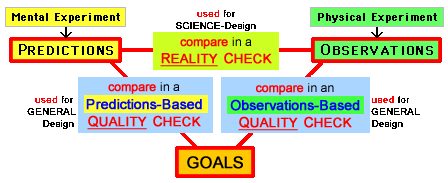 The next diagram is more complex,because itshows details for both kinds of design.
 
Many projects do involve both kinds of design,and eventually you'll understand the whole ofhow the two kinds of design productively interact.
But it will be easier to reach this "eventually"if we temporarily look at only the partsthat are being used if we're doing eitheronly SCIENCE-Design or only GENERAL Design.
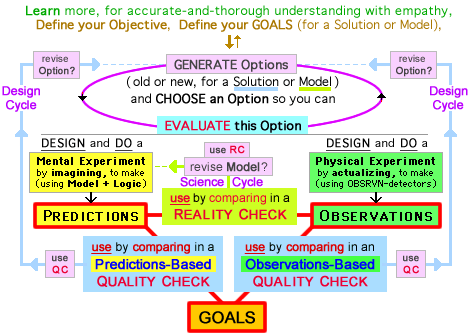 you compare Predictions with Observations, so you can
ask The Science Question:  "am I surprised?"
because (oops) something is wrong withmy THEORY (about how the world works) so revise Theory?
or my PREDICTIONS  (my Process-of-Predicting),
the OBSERVATIONS  (re: Process, Instruments,...),the EXPERIMENT  (understanding of Situation?  or ... ).
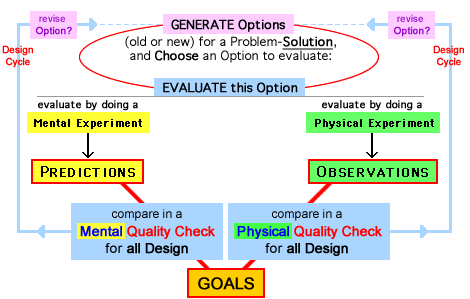 Quality Checks   =   asking The Design Question
How?   
you compare GOALS with PREDICTIONS or OBSERVATIONS
so you can ask   
THE Design Question (e.g. THE Engineering Question):"How close is the match?" when you compare  what you will get                        what you want            if This Option.                    in a Problem-Solution.   ( Predicted Characteristics )     ( Desired Characteristics ) your Predictions       versus           your Goals
How do you define Quality ?
In a Quality Check,IF there is a close matchof Predictions with Goals,This Option has high Quality,with Quality defined by your Goals,so This Option might be a good Solution.
 
But what can you doif there is not a close match?
You can ask"should I revise This Option?"
How do you define Quality ?
In a Quality Check,IF there is a close matchof Predictions with Goals,This Option has high Quality,with Quality defined by your Goals,This Option might be a good Solution.
 
But what can you doif there is not a close match?
You can ask"should I revise This Option?"
IF there is not a close match between Predictions and Goals,ask "What are the mis-matches?  what are the causes?"and "How can I revise This Option to get a closer match?"
a Cycle of Designcan be first Generate and then Evaluate,and also first Evaluate and then Generate.
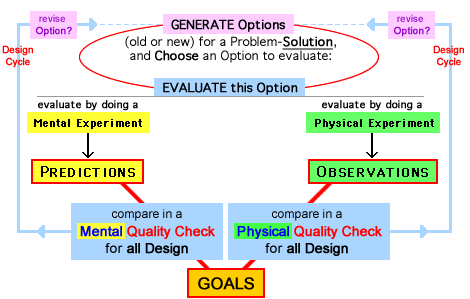 GUIDED GENERATIONuses productive interactions between Critical Thinking and Creative Thinking so you are being productivelyCritical-and-Creative.
in a critical-and-creative process of Guided Generationyour critical Evaluation of the Old Option stimulates and guides your creative Generation of a revised New Option.
 
stimulates – revising is motivated by "I want a better match."guides – revising is guided by "how can I get a better match?"
a Quality Check can usePredictions or Observations:
We've looked at a Predictions-Based Quality Check , andyou also can do an Observations-Based Quality Checkto ask THE Design Question by comparing what you did get                        what you want         with This Option.                 in a Problem-Solution.   ( Observed Characteristics )     ( Desired Characteristics )  your Observations      versus          your Goals   
  
Predictions-Based Quality Check, compares Predictions vs Goals.Observations-Based Quality Check, compares Observations vs Goals.
{ note:  both Q-Checks are done mentally, so we don't do a Physical Q-Check.}
a Quality Check can usePredictions or Observations:
We've looked at a Predictions-Based Quality Check , andyou also can do an Observations-Based Quality Checkto ask THE Design Question by comparing what you did get                        what you want         with This Option.                 in a Problem-Solution.   ( Observed Characteristics )     ( Desired Characteristics )  your Observations      versus          your Goals   
Predictions-Based Quality Check compares Predictions with Goals.Observations-Based Quality Check compares Observations with Goals.
{ note:  both Q-Checks are done mentally , so we don't do a Physical Q-Check.}
Action-Diagrams and Action-Decisions:
each Actions-Diagram shows multiple actions that occur      at different times during a process of problem solving.
each describes the same Problem-Solving Process, but...     with different choices (about the actions to include);each is useful for describing PS-Process in different ways, each is useful for education in different ways.
 
For every PS-Project the sequence of actions can be different,     because making Action-Decisions about "what to do next"     IS like a Hockey Player's flexible goal-directed improvising,     IS NOT like a Figure Skater's rigid choreography.
useful analogies?  Hockey Player (yes), but Figure Skater (no).
Other Model-inventors agree with me in thinking thatwe should avoid a "choreographed process"because this isn't the way people typically solve problems.
___________________________________________________________________________
 
    But there are important differences between my Model and most other Models.  Partly it's the length of the "sequences" used in my Model and their Model.  My sequences are made from small elements, in a way that most Models don't use.  This is described in depth HERE (and I recommend reading it) but I've constructed new analogies – described in the next two slides – that are useful when we're thinking about an essential difference between my Model and most other Models.
As explained in the previous slide,"my sequences are made from small elements" in a way that isn't used in other Models.  Here are two useful analogies:
     I use elements that are short-time actions;  these typically are combined in sequences (that can be short or longer), sort of like ATOMS combining to form MOLECULES of different sizes.  By contrast, the sequences in Other Models usually are much longer "phases," analogous to OBJECTS made of molecules.
     But although I use short-term actions, they're composed of much shorter neurological actions that are analogous to sub-atomics like protons-neutrons-electrons, or quarks or strings.
Or... in addition to the "chemistry" analogy (in previous slide) with my ATOMS forming MOLECULES that in their phases form OBJECTS, we can think of my elements being like LEGO Blocks, and their phases are like LEGO Objects made from Blocks.
My Model and Other Models:Cooperation, not Competition
My Model with Other Models,not        My Model versus Other Models.
 
We should develop instruction to creatively combinedifferent Models-for-Process, so the combinationis more effective than any single Model by itself.
 
STRUCTURES + STRATEGIESSTRUCTURES (for Instruction) + STRATEGIES (for Thinking)
My Model and Other Models:
We should develop instruction that combines different Models-for-Process creatively, so the combination is more effective for teaching ideas-and-skills.  We want the Models to interact in ways that are synergistically supportive, that make the combination of Models better than any Model by itself.
     Structures and Strategies:  Typically, a Model-for-Process is educationally useful by providing structures (for instruction) and strategies (for thinking).  Each Model has structures & strategies, so each offers its own benefits for students.  When we effectively combine the structures & strategies from two (or more) Models, we combine their benefits.
Using Model-Structures to provide Structure for Instruction:    Jeremy Utley, Director of Executive Education for Stanford's d.school, explains how their model [the next slide shows its 5 Modes] provides "a shared language and a shared approach" that can be "a useful scaffold to structure an experience for the purpose of learning."     When students work in groups and everyone is thinking about the first mode (Empathize) in d.school's model, this whole-classroom focus makes it easier for a teacher to share ideas and guide students so they can use-and-understand the tools in this mode, so they will learn how to empathize more effectively using d.school's mindset of Focusing on Human Values.  After awhile all students move on to the next mode (Define), and so on, in their "experience for the purpose of learning."    And a teacher will use "the phases" with flexibility when it's useful.
d.school (of Stanford) uses these five Modes(plus their Methods and Mindsets)to "structure an experience for the purpose of learning."
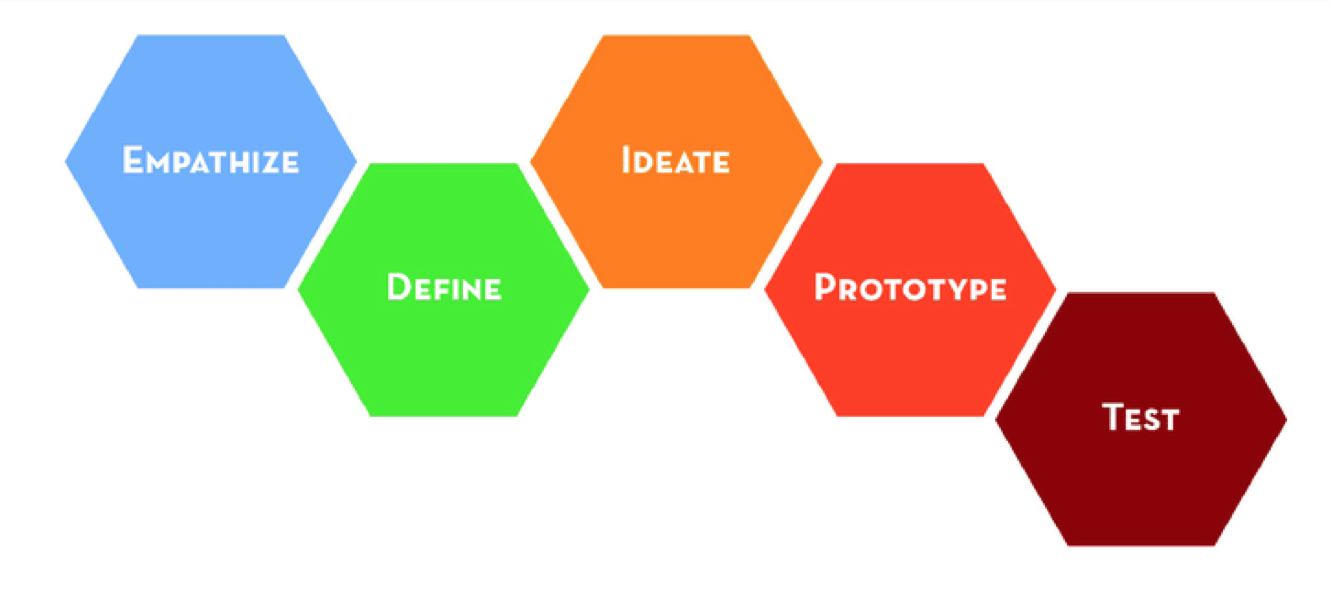 Science Buddies:              Scientific Method              Engineering Design Method
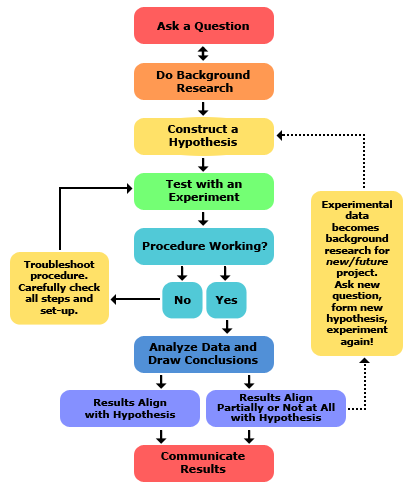 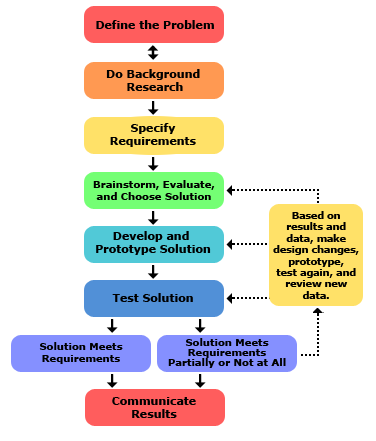 This a condensed mini-version of the model I developed for my PhD Dissertation.The next slide has the full-detail version of the diagram I made forIntegrated Scientific Methodthat is described (briefly & deeply) in a collection of web-pages and word-documents.
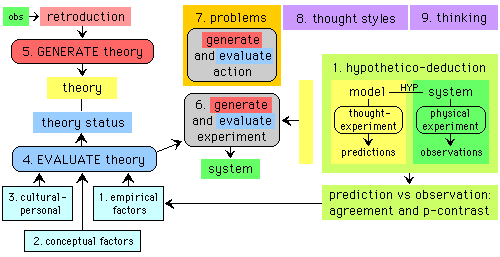 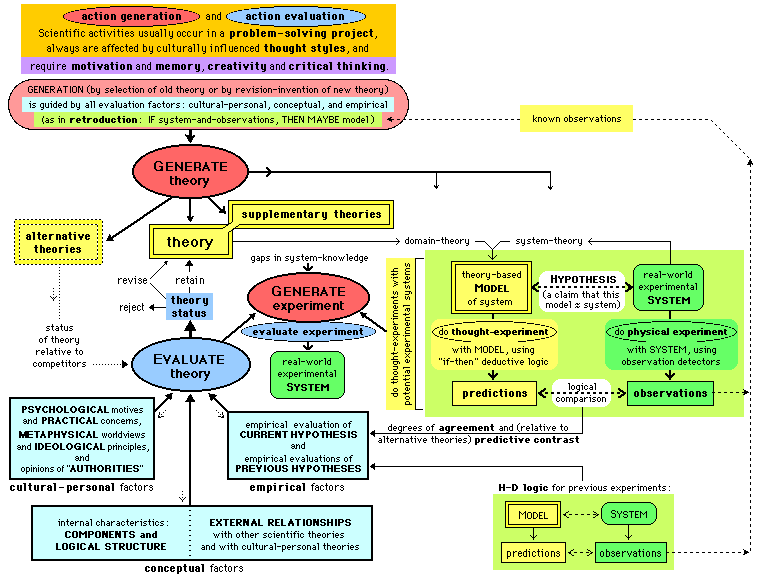 Maybe the next two slides were not necessary.I made them because I was embarrassedabout having TMI-per-slide on many slides,so I wanted to minimize "the damage" ifpeople were distracted by reading the TMI.And I wanted to apologize, saying "I knew betterthan to use PowerPoint in this way, but did it anyway."
a tip for multi-tasking:DON'T DO IT .( i.e. don't TRY to do it  –  because we cannot do it )( "multi" really shifts back-and-forth, therefore lose a lot )
TIMINGS for Single-Tasking:
during the seminar, LISTEN.
after the seminar, READ,EducationForProblemSolving.net/eed/oruse LINKS in my bio:  OSU-EED Seminar Page
Using PowerPoint Effectively:When I began developing this PowerPoint, one of my goals was to avoid TMI-per-Slide, but...  I didn't achieve this goal, and many slides do have Too Much Information.
{ reasons to avoid TMI with Ppt – because humans cannot "multi"task –    are explained in an excellent summary of research-about-Ppt. }
Therefore, because people are limited in how we multi-task (instead of "multi" we shift back-and-forth between different mental tasks, so it isn't really "multi") I urge you to focus on what I'm saying — without trying to get all information from a slide — so you can understand better with high-quality thinking in this one mode.  Then if you want, later you can use this PowerPoint for a review of the many ideas.
This PowerPoint will end on the next slide,by describing Pros & Cons of providing Lots of Information,which is USEFUL in some ways, but NON-USEFUL in other ways.
TMI – Pros and Cons:My making-of-slides (with many having TMI) has itsCONS because TMI can distract listeners during the seminarIF they try to multitask (poorly) by listening-AND-reading, andPROS because Too Much Information can be useful now, when you're reading this after the seminar, because This Information helps explain the ideas (filling the gaps nowthat were filled during the seminar with info I gave by talking.
But...if you want to deeply understand (and I hope you will),I recommend reading the Introductory Overview(including its Short Overview) in my edu-homepage,as explained near the beginning of this PowerPoint.